47er Regimentsmarsch   („Halten während des Spiels“)
Stab-oben
Stabführung
Schlagzeug
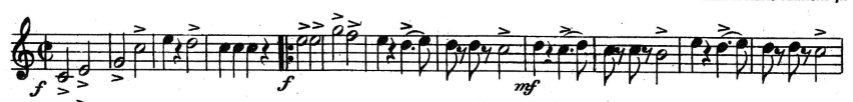 Tak.
„L“   „R“
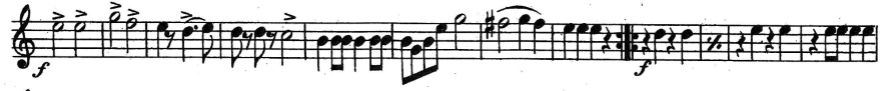 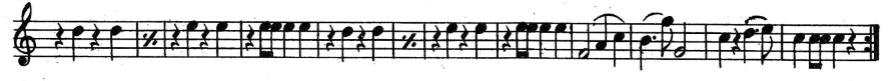 Trio zum 47er Regimentsmarsch („Vorzeitiges Beenden des Marsches“) Abreißen
Stabführung
Schlagzeug
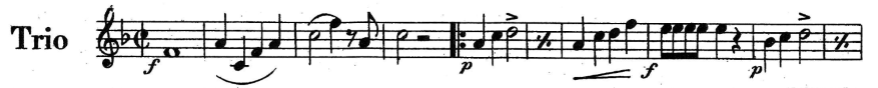 R
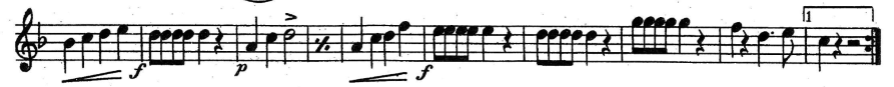 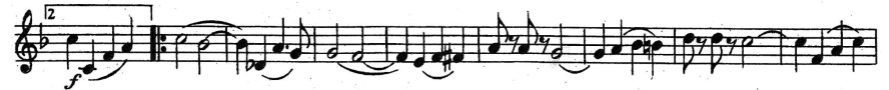 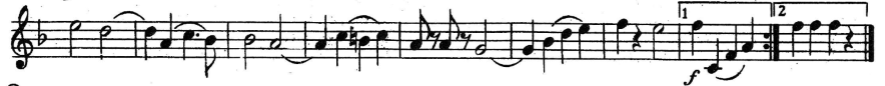